CompSci 101Introduction to Computer Science
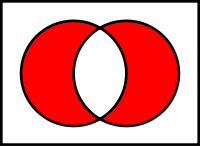 October 9, 2014

Prof. Rodger
Thanks to Prof. Azhar and Yossra Hamid for 
giving this lecture!
Announcements
Reading for next time on calendar page
RQ
APT 4 is due today
APT 5 is out today
Exam 1 was handed out Tuesday, grades are on Sakai, you will need to see Prof. Rodger next week to get your test back  

Today Sets
Prof. Rodger is at a conference this week
Python Sets
Set – unordered collection of distinct items
Unordered – can look at them one at a time, but cannot count on any order
Distinct - one copy of each
Operations on sets:
Modify: add, clear, remove
Create a new set: difference(-), intersection(&), union (|), symmetric_difference(^)
Boolean: issubset <=, issuperset >=
Can convert list to set, set to list
Creating and changing a set
See setsEasy.py
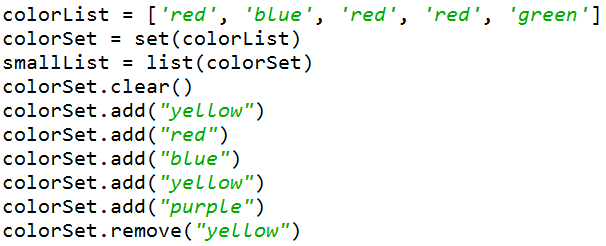 Set Operations
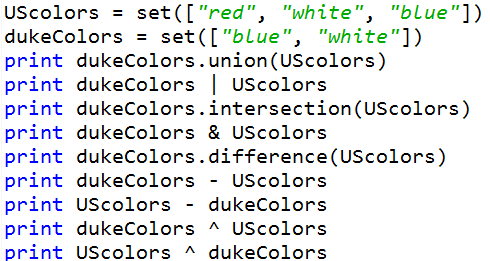 See setsEasy.py
Set Examplesbit.ly/101fall14-1009-01
poloClub = set(['Mary', 'Laura', 'Dell'])
rugbyClub = set(['Fred', 'Sue', 'Mary'])
Question 1:
print [w for w in poloClub.intersection(rugbyClub)]
Question 2:
print [w for w in poloClub.union(rugbyClub)]
More Set Examplesbit.ly/101fall14-1009-02
lista = ['apple', 'pear', 'fig', 'orange', 'strawberry']
listb = ['pear', 'lemon', 'grapefruit', 'orange']
listc = [x for x in lista if x in listb]
listd = list(set(lista)|set(listb))
Question 3:
print listc
Question 4:
print listd
More Set Examples
s = set(lista)
t = set(listb)
problem1 = (s-t) | (t-s)
print problem1
problem2 = (s|t) - (s&t)
print problem2
problem3 = (s|t|(s&t))
print problem3
Set Operations from picturesbit.ly/101fall14-1009-03
Question:Which picture is which operation?
A)
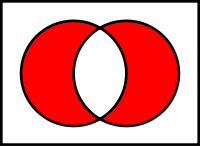 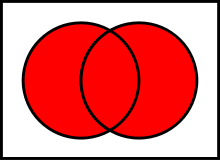 D)
C)
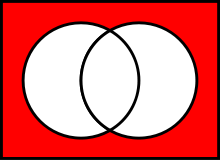 B)
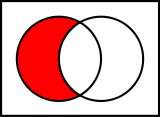 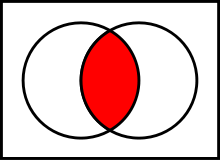 E)
[Speaker Notes: http://en.wikipedia.org/wiki/File:Venn0111.svg
Symmetric Difference B) intersection C) everything not in either set   D) Union  e) Difference]
Problems – snarf setExample.py
Given a list of strings that have the name of a course (one word), followed by last names of people in the course:
Convert list into lists of strings of names for each course
Find total number of people taking any course
Find number of people taking just one course

["econ101 Abroms Curtson Williams Smith“, 
"history230 Black Wrigley“, …  ]
Part 1 – processListbit.ly/101fall14-1009-04
Given a list of strings that have the name of a course (one word), followed by last names of people in the course:
Convert list into lists of strings of names for each course

["econ101 Abroms Curtson Williams Smith“, 
"history230 Black Wrigley“, …  ]
Part 2 – peopleTakingCoursesbit.ly/101fall14-1009-05
Given a list of strings that have the name of a course (one word), followed by last names of people in the course:
Find total number of people taking any course

["econ101 Abroms Curtson Williams Smith“, 
"history230 Black Wrigley“, …  ]
Part 3 – unionAllSetsButMebit.ly/101fall14-1009-06
Given a list of strings that have the name of a course (one word), followed by last names of people in the course:
Find number of people taking just one course
BUT FIRST, lets write this helper method

["econ101 Abroms Curtson Williams Smith“, 
"history230 Black Wrigley“, …  ]
Part 4 – peopleTakingOnlyOneCoursebit.ly/101fall14-1009-07
Given a list of strings that have the name of a course (one word), followed by last names of people in the course:
Find number of people taking just one course

["econ101 Abroms Curtson Williams Smith“, 
"history230 Black Wrigley“, …  ]
APT - UniqueZoo
How do you solve this problem?
How is it similar to the problem we just solved